Стандарты нового поколения
Федеральный государственный образовательный стандарт в ДОУ в ДОУ
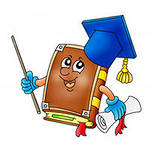 Разработкой проекта стандарта дошкольного образования занимается специально созданная 30 января 2013года  рабочая группа во главе с директором Федерального института развития образования Александром Асмоловым.
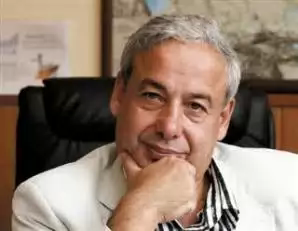 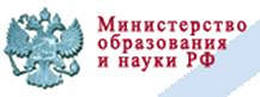 С 1 сентября 2013 г. вступил в силу новый закон «Об образовании в Российской Федерации». Дошкольное образование является начальным уровнем системы начального образования. И, как остальные уровни - регламентировать свою деятельность образовательными стандартами - ФГОС
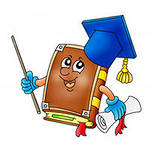 "Дошкольный ребёнок - человек играющий, поэтому в стандарте закреплено, что обучение входит в жизнь ребёнка "через ворота детской игры", - подчеркивают в Минобрнауке.
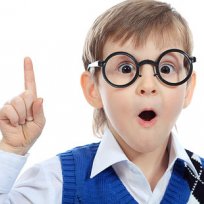 Закон РФ «Об образовании» закрепил за современным образовательным учреждением, в том числе и ДОУ, возможность работать по-новому, полноценнее осуществлять процесс развития личности.
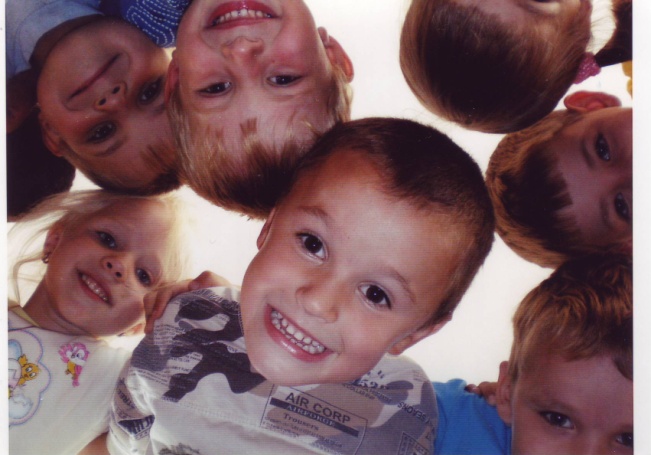 Стандарт разработан с учётом Конвенции ООН о правах ребёнка,  Конституции Российской Федерации , законодательства Российской Федерации, в основе которых заложены следующие основные принципы:
поддержки специфики и разнообразия детства;
-     сохранения уникальности и самоценности детства как важного     этапа в общем развитии человека;
-    личностно-развивающий и гуманистический характер взаимодействия взрослых и детей;
-     уважение личности ребенка как обязательное требование ко всем взрослым участникам образовательной деятельности;
-     осуществление образовательной деятельности в формах, специфических для детей данной возрастной группы, прежде всего, в форме игры, познавательной и исследовательской деятельности.
ФГОС ДО включает в себя требования к :
структуре основных образовательных программ (в том числе соотношению обязательной части основной образовательной программы и части, формируемой участниками образовательных отношений) и их объему; 
условиям реализации основных образовательных программ, в том числе кадровым, финансовым, материально-техническим и иным условиям; 
 результатам освоения основных образовательных программ.
Цели  ФГОС ДО
обеспечение государством равенства возможностей для каждого ребёнка в получении качественного дошкольного образования;

обеспечение государственных гарантий уровня и качества образования на основе единства обязательных требований к условиям реализации основных образовательных программ, их структуре и результатам их освоения;

сохранение единства образовательного пространства Российской Федерации относительно уровня дошкольного образования.
Задачи  ФГОС ДО
охрана и укрепление физического и психического здоровья детей;
 сохранение и поддержка индивидуальности ребёнка, развитие индивидуальных способностей и творческого потенциала каждого ребёнка как субъекта отношений с людьми, миром и самим собой;
 формирование общей культуры воспитанников, развитие их нравственных, интеллектуальных, физических, эстетических качеств, инициативности, самостоятельности и ответственности, формирования предпосылок учебной деятельности;
 обеспечение вариативности и разнообразия содержания образовательных программ и организационных форм уровня дошкольного образования с учётом образовательных потребностей и способностей воспитанников;
 формирование социокультурной среды, соответствующей возрастным и индивидуальным особенностям детей;
 обеспечение равных возможностей полноценного развития каждого ребёнка в период дошкольного детства независимо от места проживания, пола, нации, языка, социального статуса, психофизиологических особенностей (в том числе ограниченных возможностей здоровья);
 обеспечение преемственности основных образовательных программ дошкольного и начального общего образования;
 определение направлений для систематического межведомственного взаимодействия, а также взаимодействия педагогических и общественных объединений (в том числе сетевого).
новые формы работы
Непосредственная образовательная деятельность
  игровая деятельность 
Интеграция образовательных областей
Ожидаемые результаты:
портрет выпускника детского сада
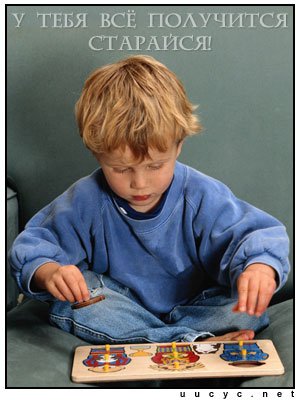 деятельный и активный
креативный
Любознательный
Инициативный
открытый внешнему миру,
          доброжелательный и отзывчивый
положительное отношение к себе,
                                               уверенность в своих силах
чувство собственного
                                     достоинства
[Speaker Notes: Такими мы хотим видеть учащихся и выпускников начальной школы. Поэтому основную задачу начальной школы можно сформулировать следующим образом: поддерживать и развивать основные достижения дошкольного периода развития, не прерывая и не подавляя ни одну из линий, формировать на этой основе учебную самостоятельность младших школьников. Достижение этой задачи будет способствовать и успешному учению на следующей ступени. Это возможно, если учебный процесс нацелен на становление ученического сообщества – групп детей, объединяемых и объединяющихся для совместной учебной деятельности.]